工作进展
--刘梦瑶
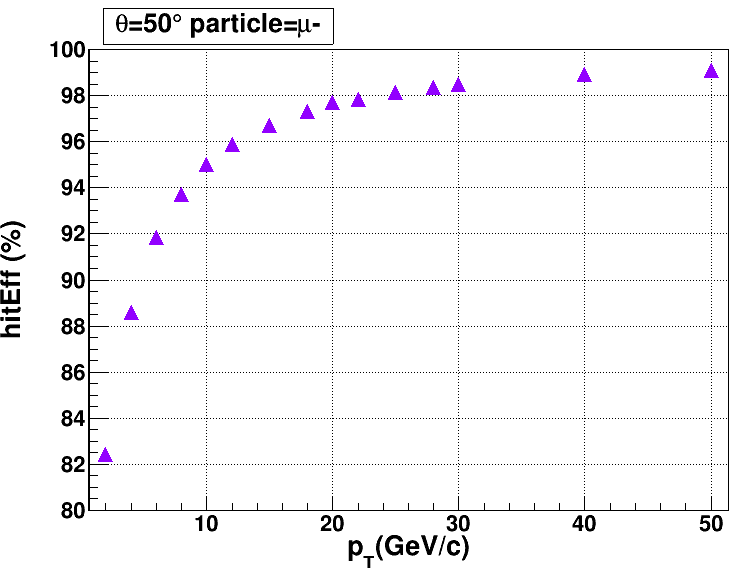 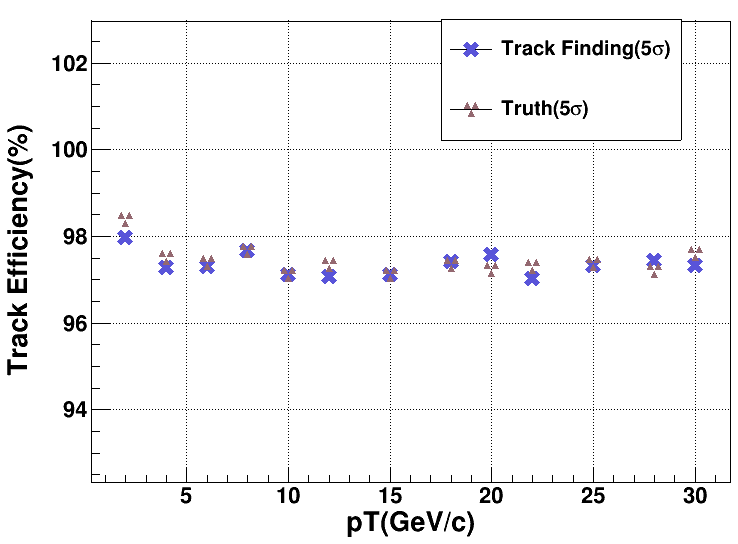 CKF每层一般只能找到一个击中
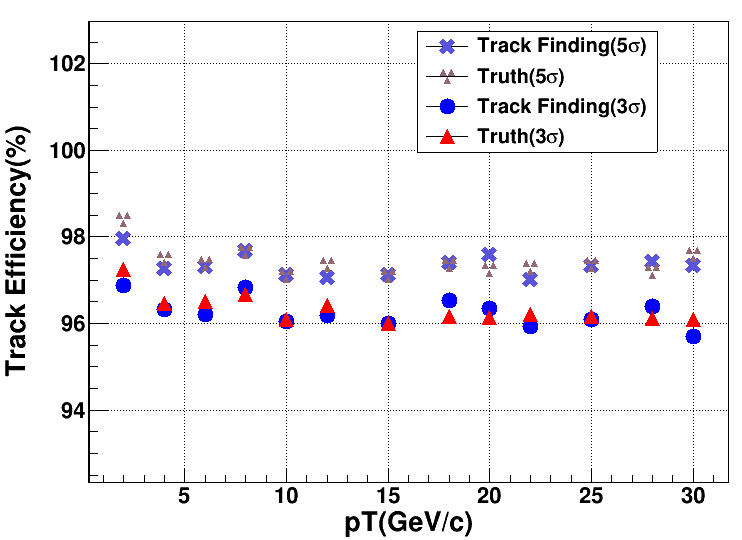 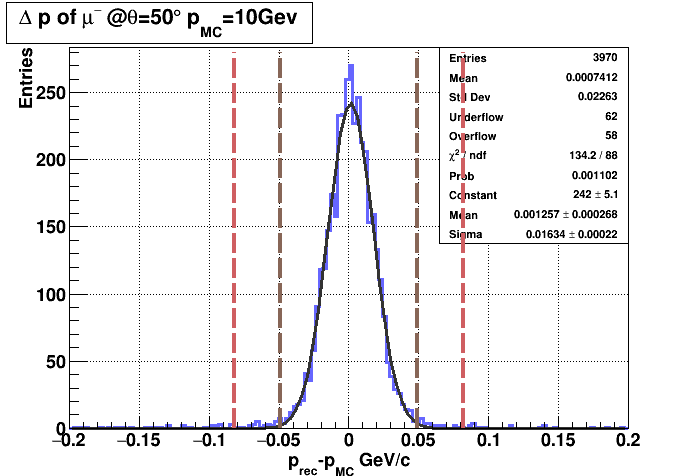 3850
3824
寻迹效率 = N_foundhit/N_signalhit
斜丝,无噪声
mu-，10GeV
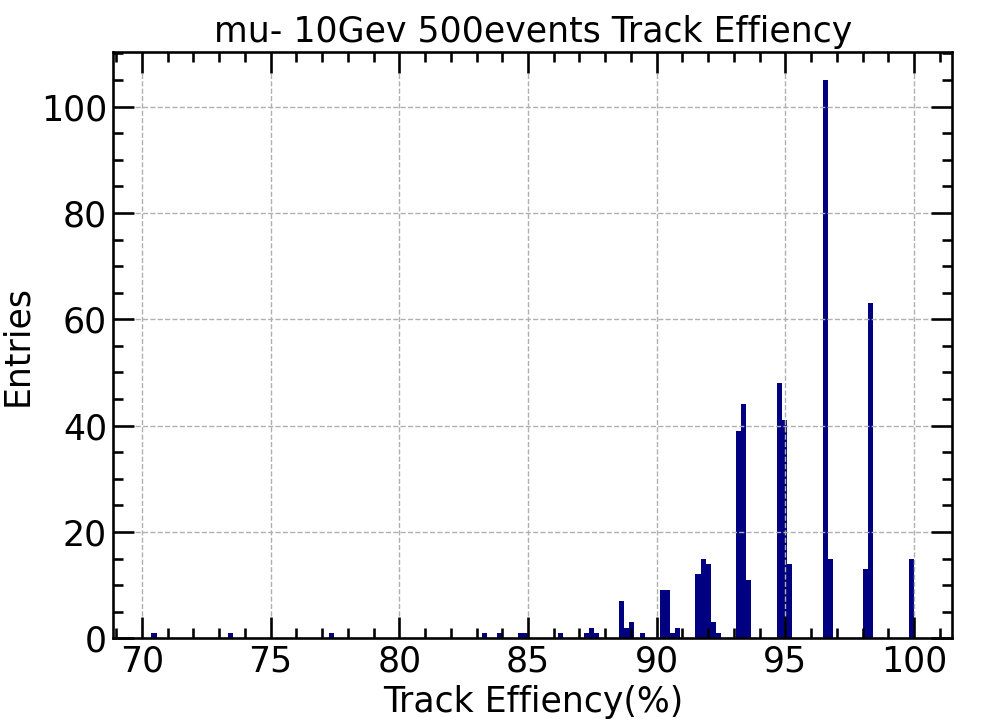 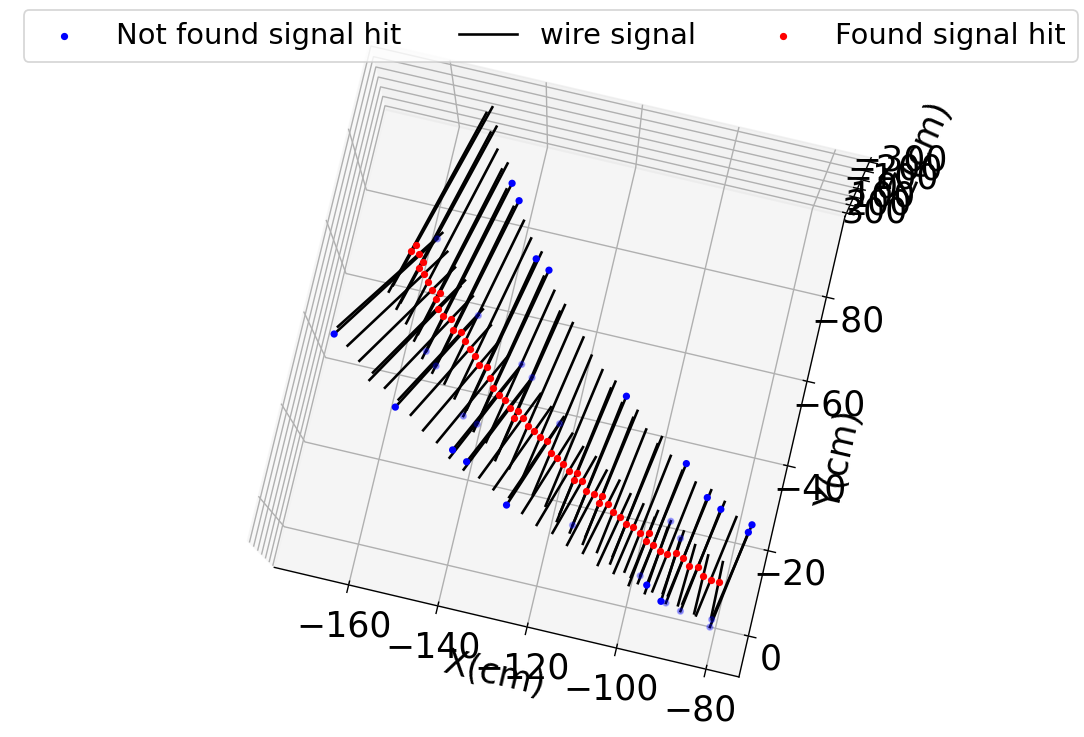 存在一部分寻迹效率小于90%的事例
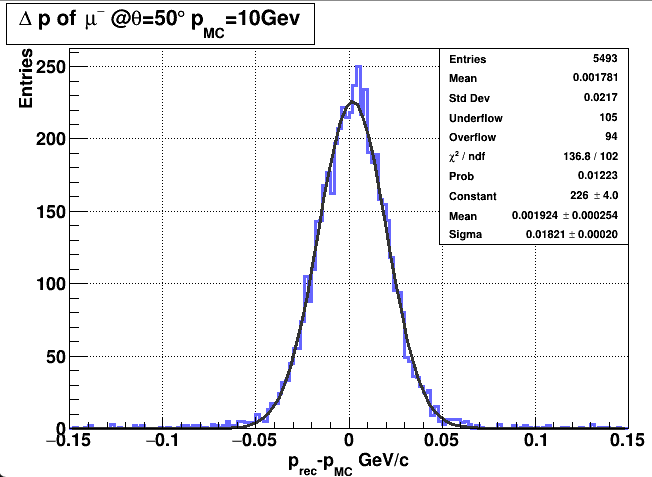 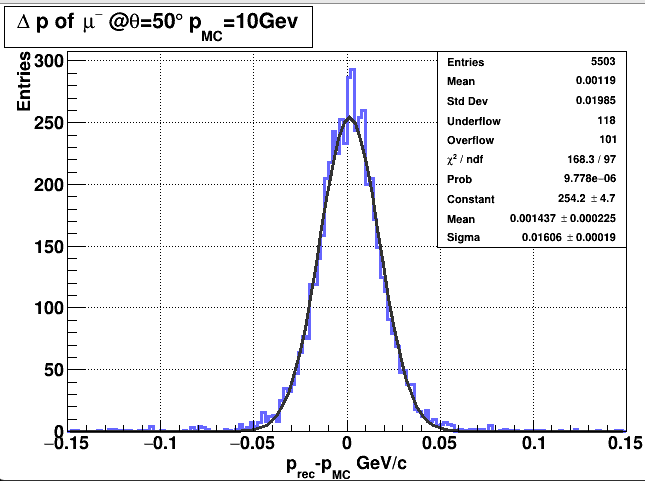 tracking
truth
击中数分布：
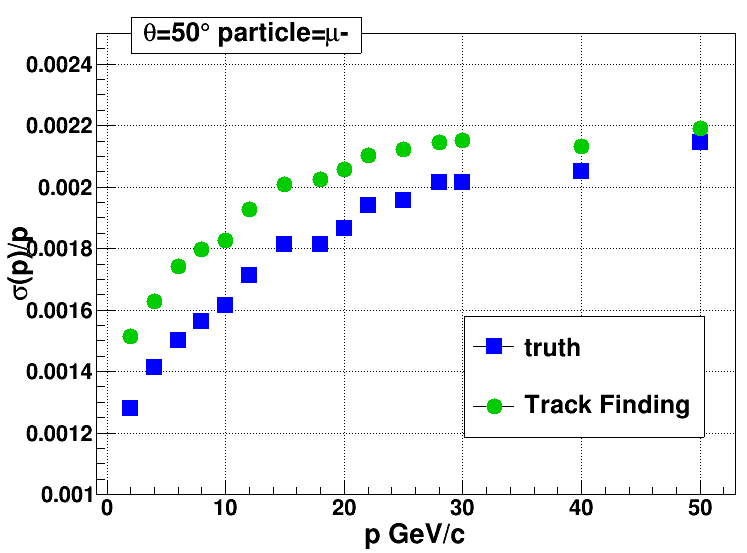 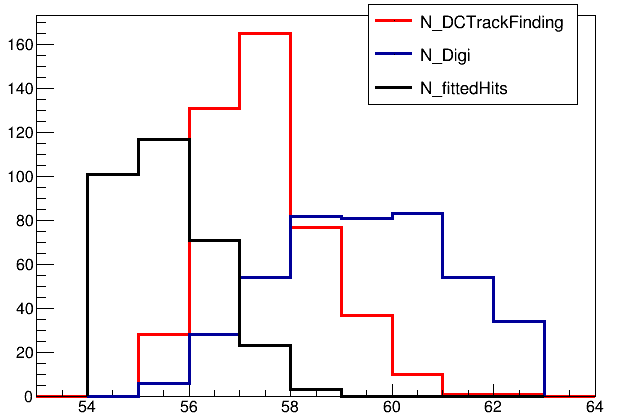 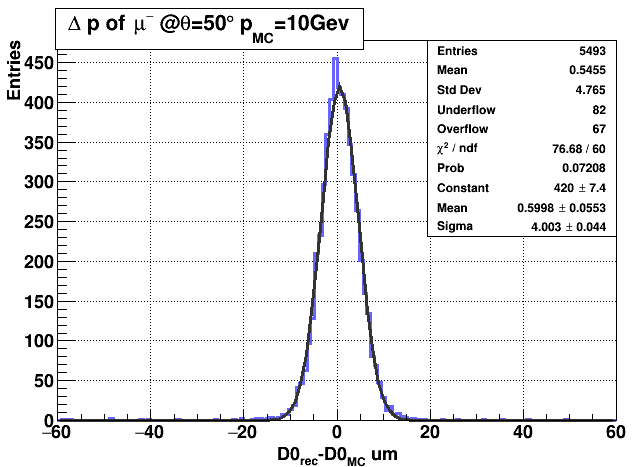 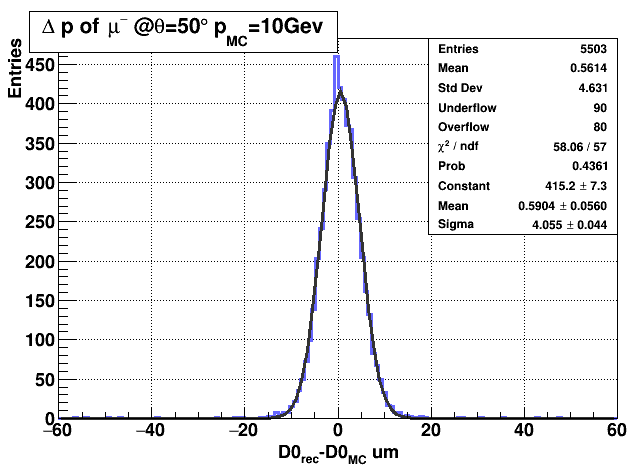 tracking
truth
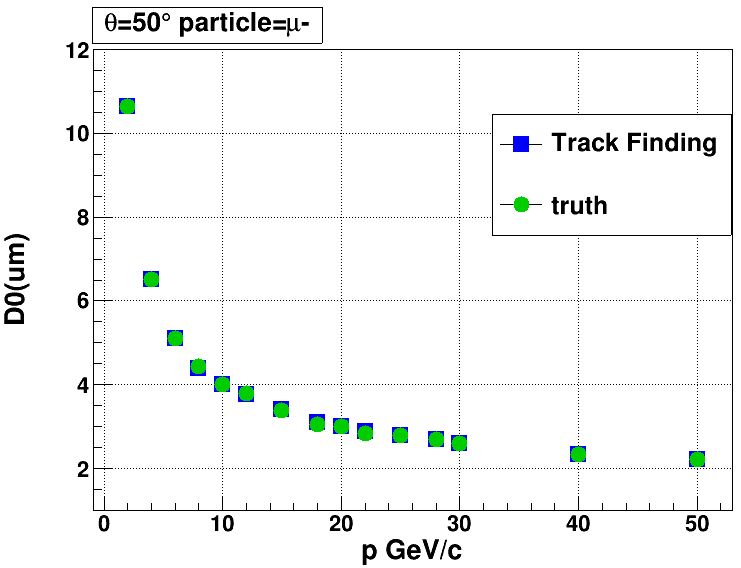 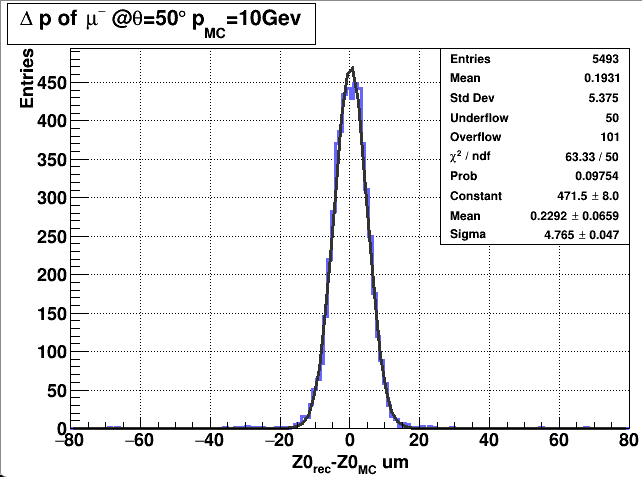 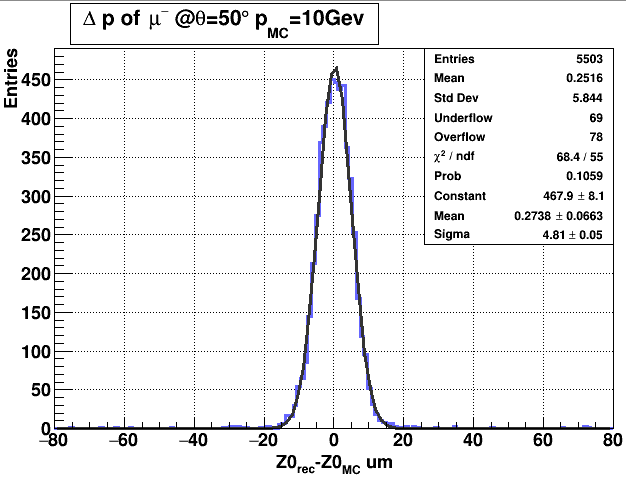 tracking
truth
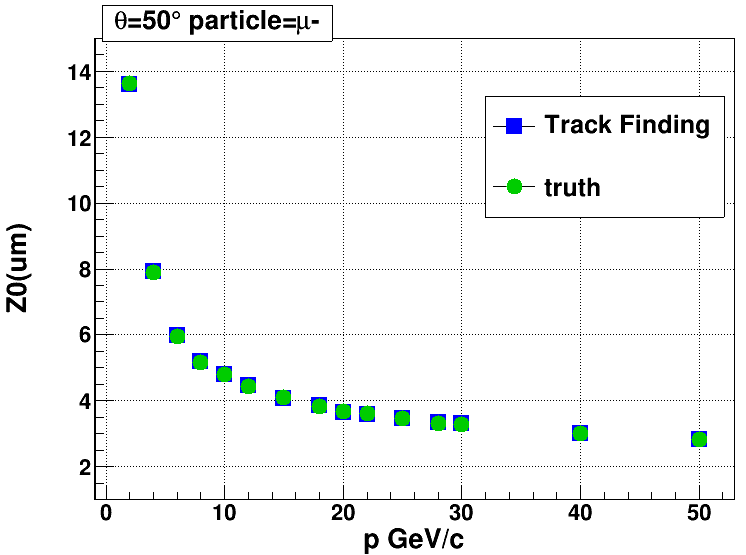 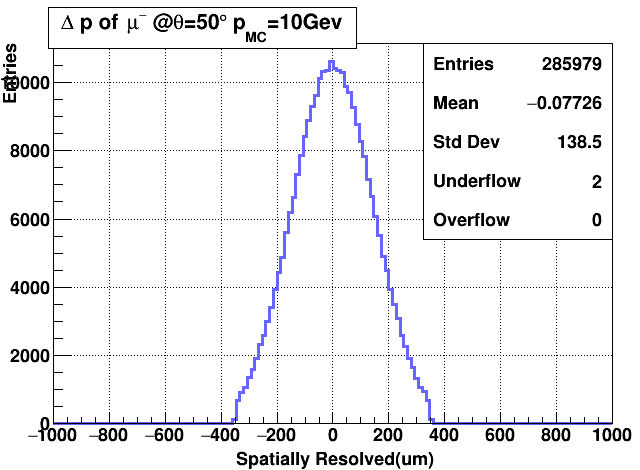 Sigma=104.7um
Sigma=140.313um
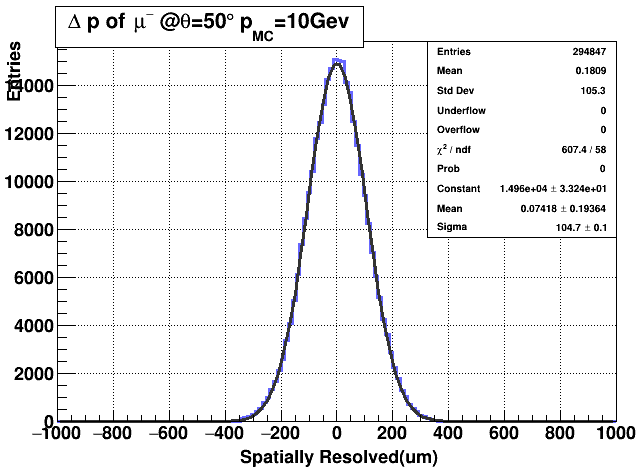 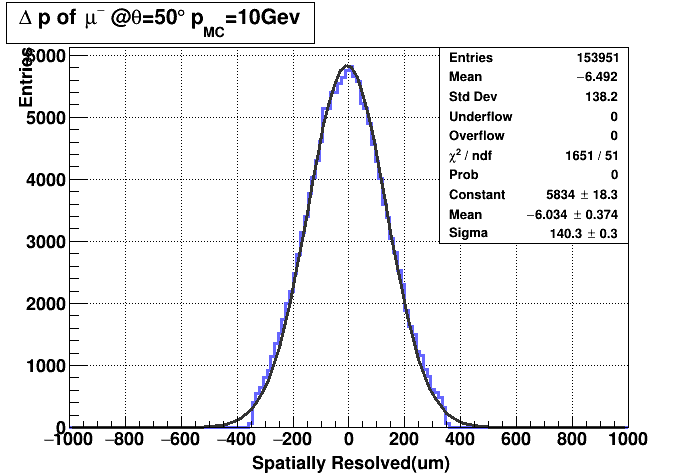 truth
tracking
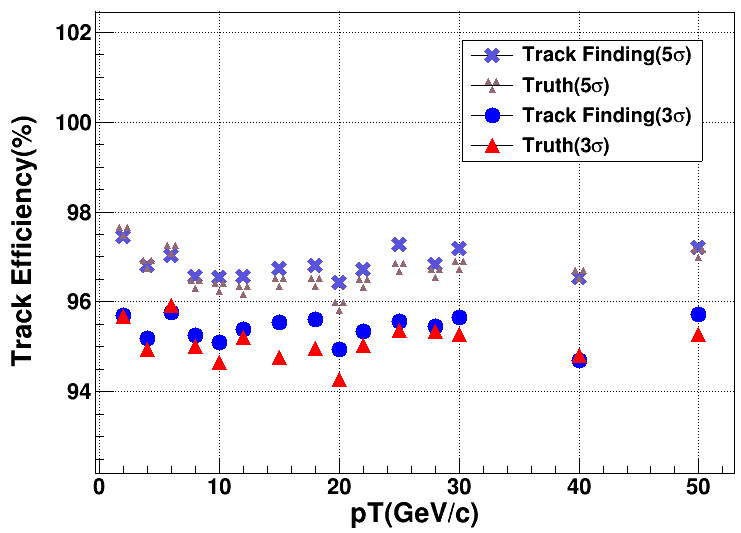 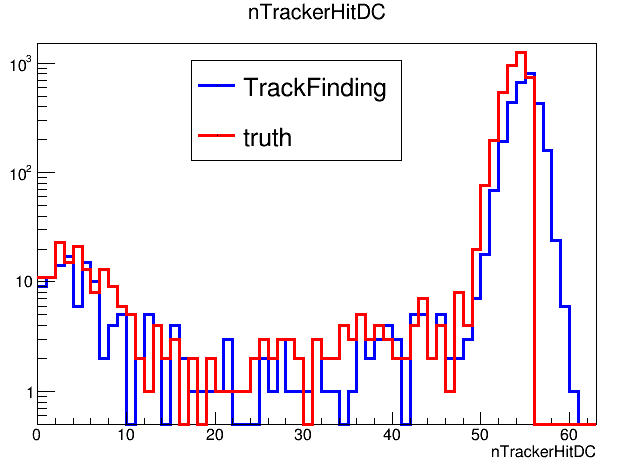 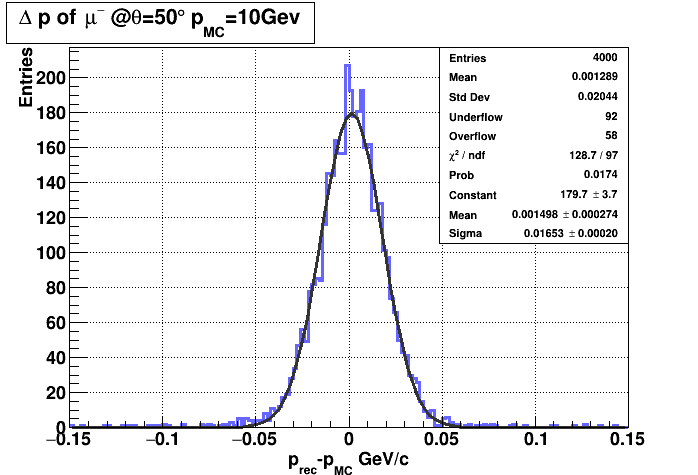 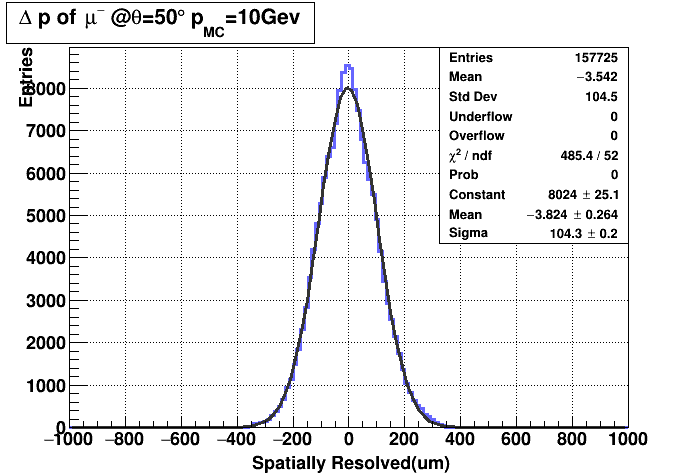 sigma = 104.3um
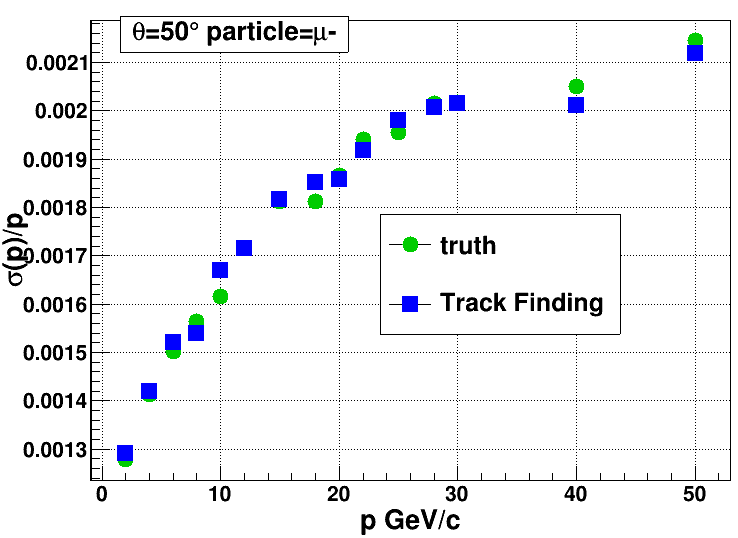 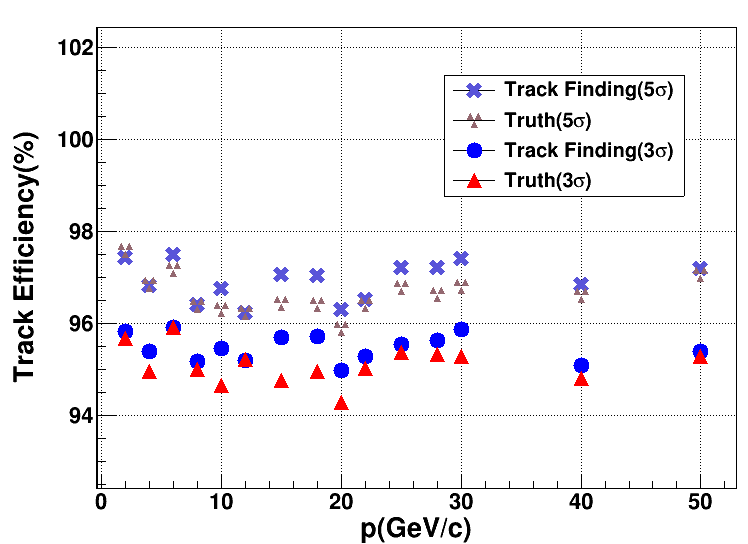 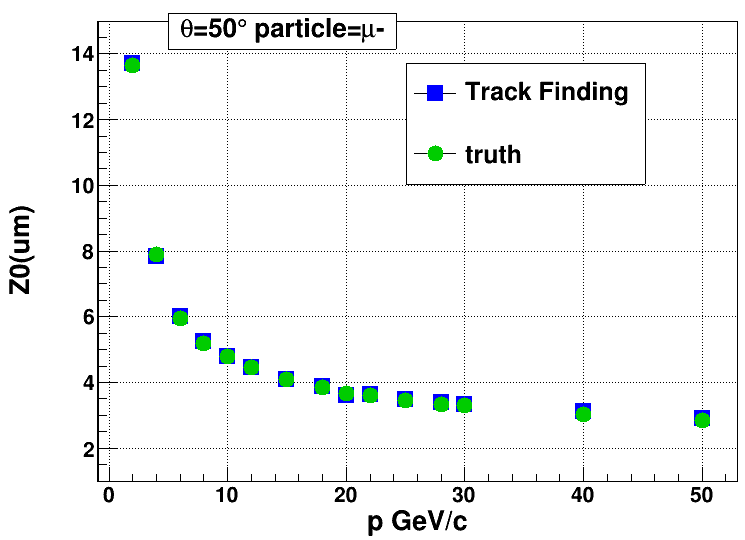 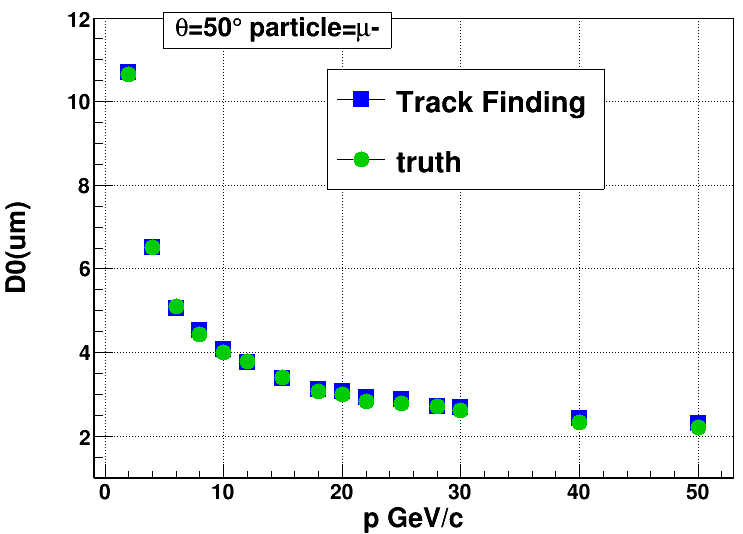 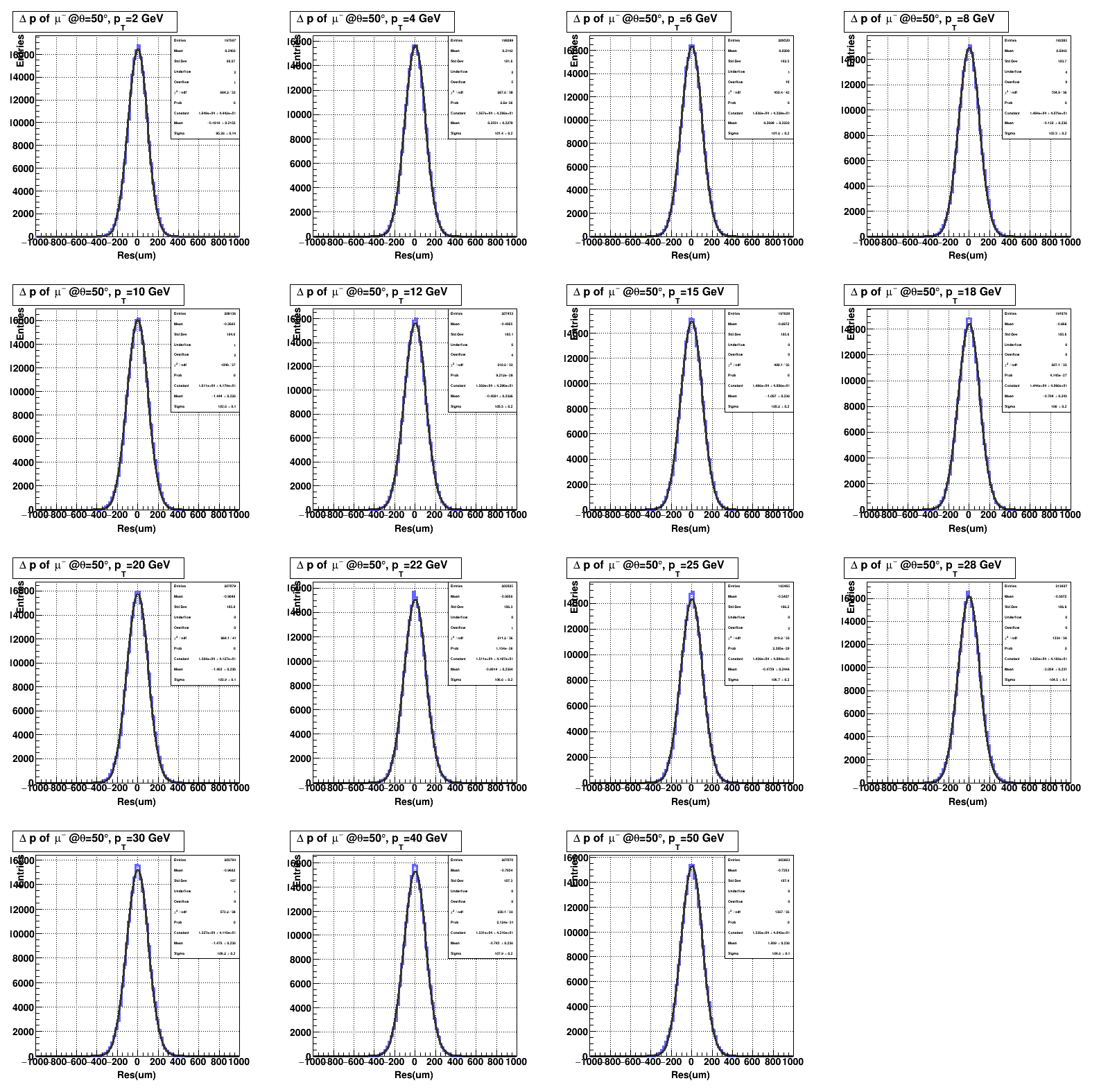 内存问题：
重建算法的ROOT文件size过大
去掉某些不需要的量
10 events
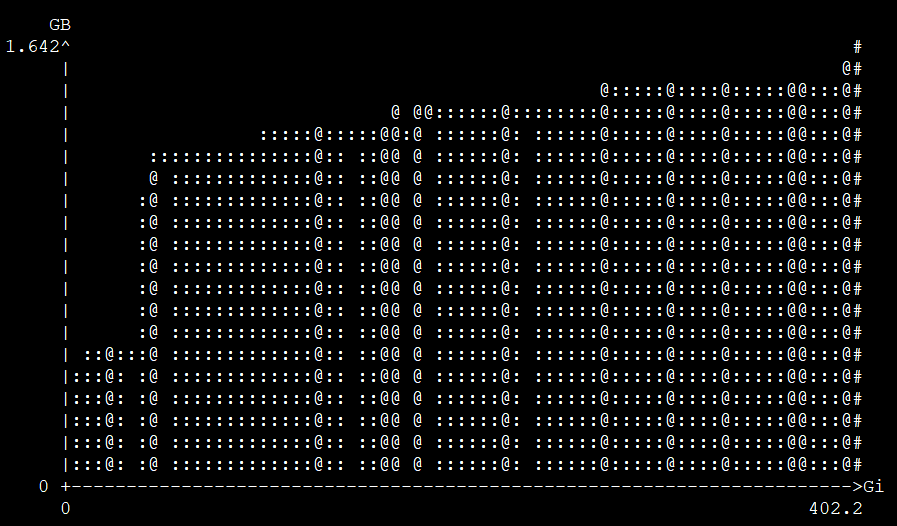 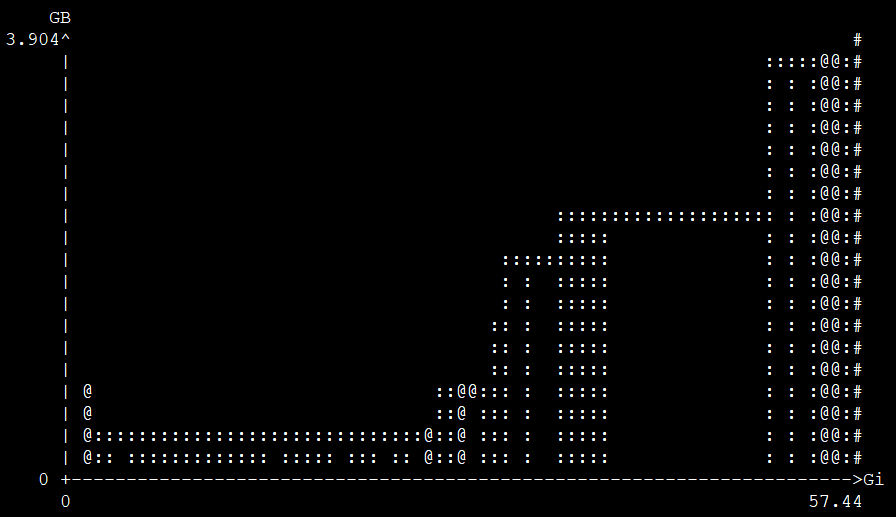 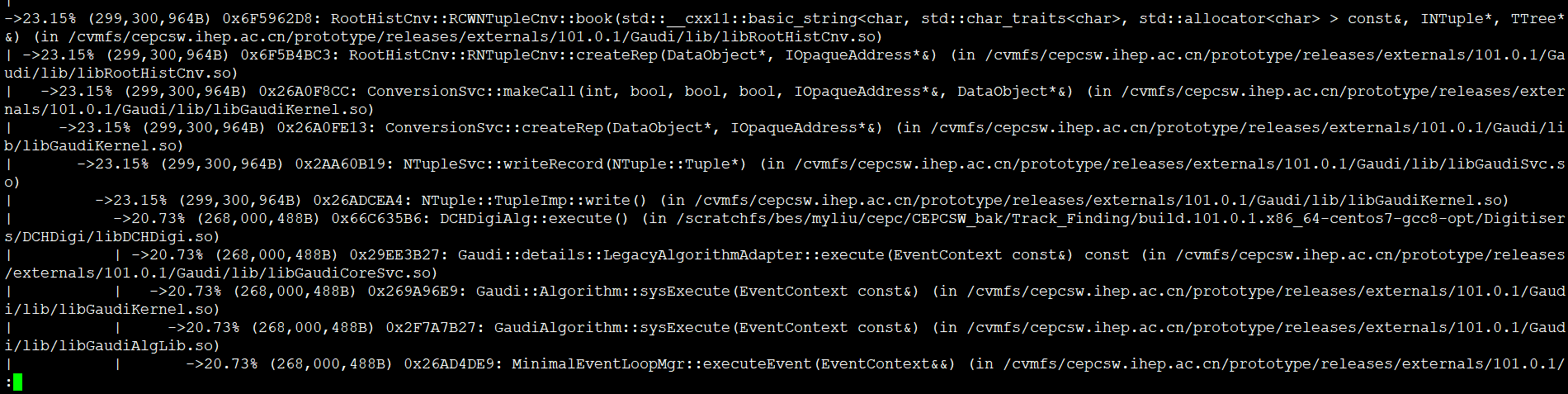 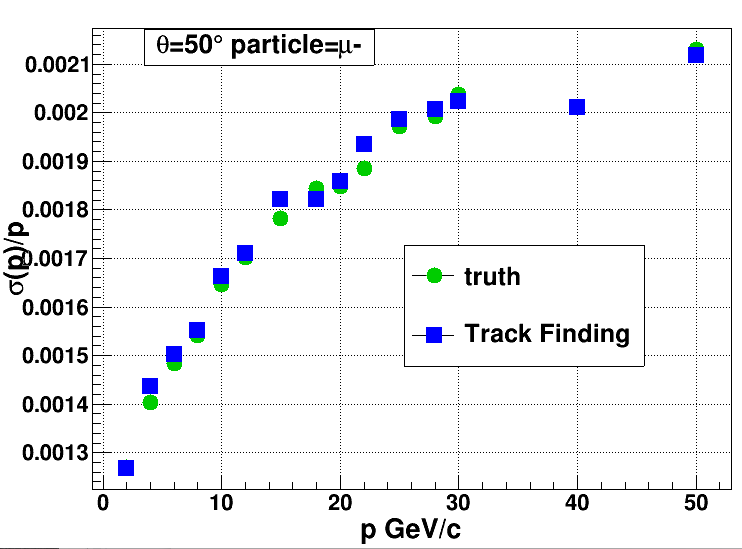 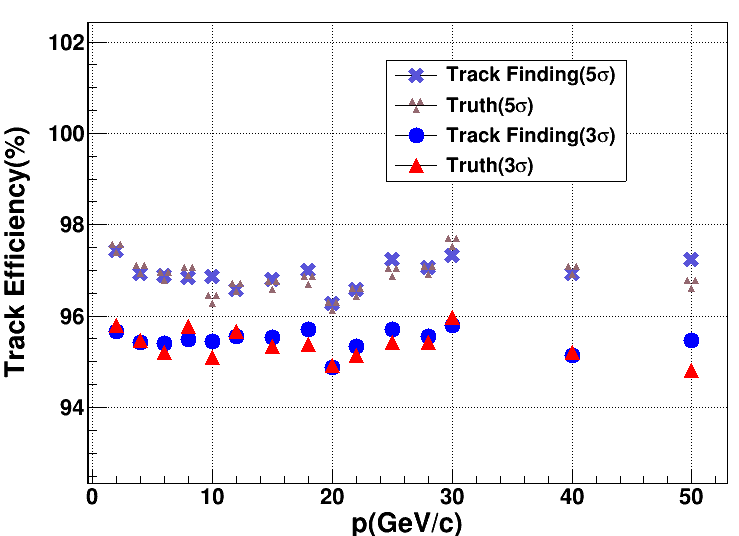 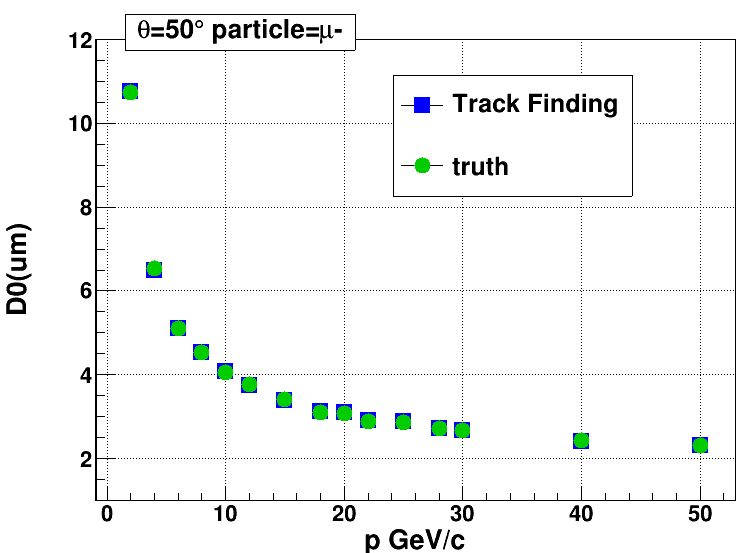 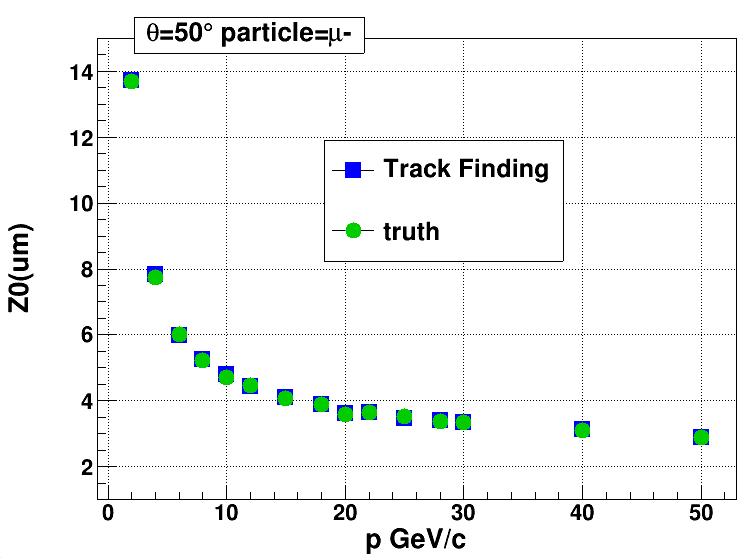